Разгадайте кроссворд
И
З
Д
В
Т
Е
А
Р
Д
Р
У
Л
Е
Д
Ж
Ю
Б
Т
Н
К
Т
О
А
И
В
Ь
А
Н
А
К
Г
Р
И
Бюджет
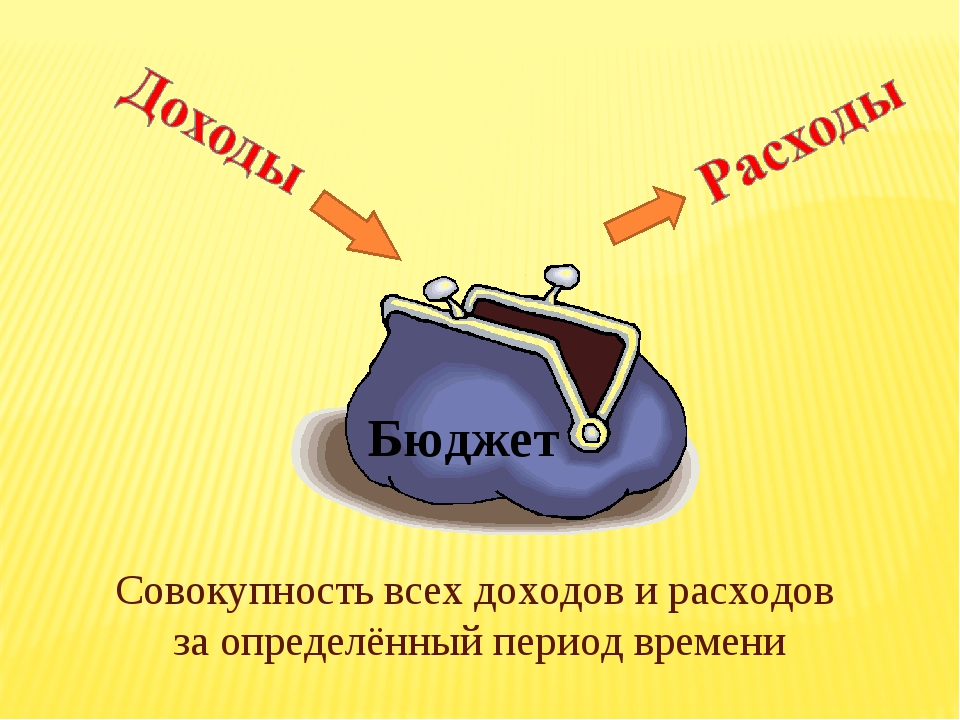 Бюджет
Государства

                                                                                         

               Города
Предприятия
Семьи
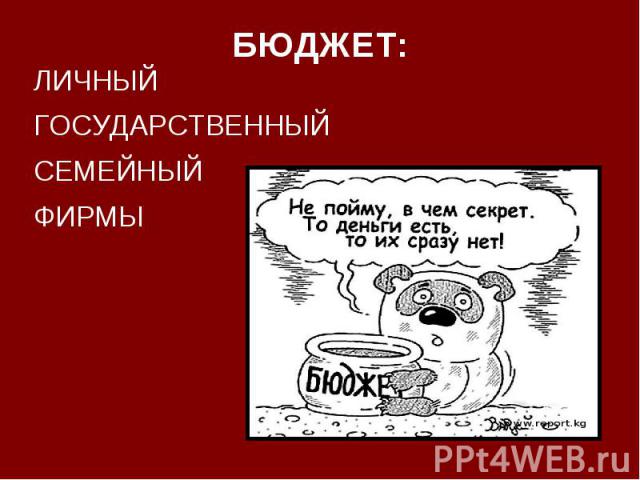